State Plane Coordinate SystemMaking Earth Flat… One Zone at a Time!
WV GeoCon
May 2024
Jeff Jalbrzikowski, P.S., GISP, CFS
Appalachian Regional Geodetic Advisor
jeff.jalbrzikowski@noaa.gov
240-988-5486
15 May 2024
1
Organizational Structure
-Department of Commerce (DoC)
					(~47,000 employees)
			
			-National Oceanic and Atmospheric 						Administration (NOAA)
					
			-National Ocean Service (NOS)
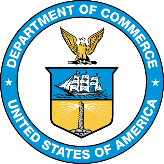 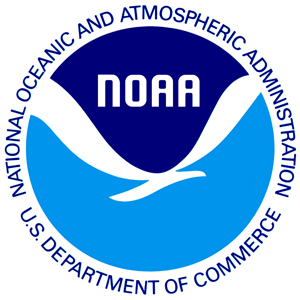 -National Geodetic Survey (NGS)
						(~175 employees)
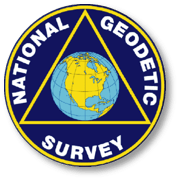 [Speaker Notes: -We are the Federal Government’s oldest scientific agency.
-part of the Executive Branch
-I know it can seem kind of strange that NGS is part of the NOS, but the origins of NGS lie with the C&GS.
-we are a “Program Office” of the NOS
Survey of the Coast – 1807
Coast Survey – 1836
Coast and Geodetic Survey – 1878
NGS since 1970]
Organizational Structure
We’re not USGS, we’re NGS
-Department of Commerce (DoC)
					(~47,000 employees)
			
			-National Oceanic and Atmospheric 						Administration (NOAA)
					
			-National Ocean Service (NOS)
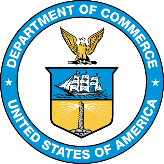 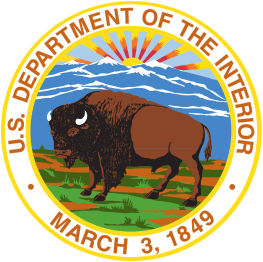 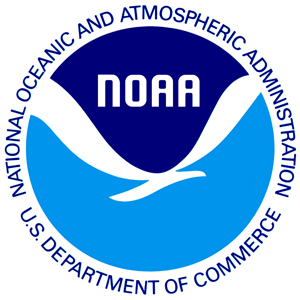 -National Geodetic Survey (NGS)
						(~175 employees)
≠
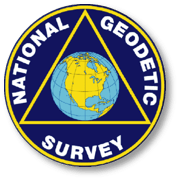 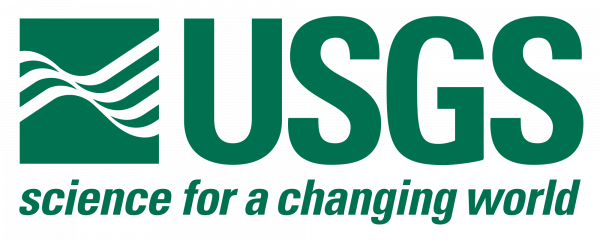 [Speaker Notes: -as you can read my slide, I like to point that out because over my 2 years at NGS I’ve seen and heard this misunderstanding quite a bit
-don’t worry! it doesn’t offend us! and we do work closely with USGS, but we are separate agencies within totally different departments of the federal government]
NGS Mission
To define, maintain and provide access to the National Spatial Reference System (NSRS) to meet our Nation’s economic, social, and environmental needs.
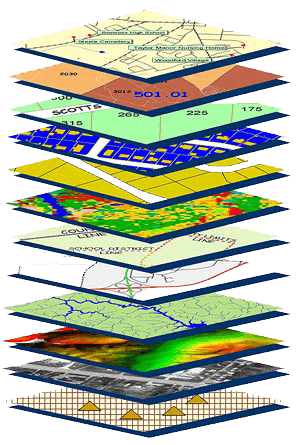 NSRS
[Speaker Notes: NGS develops and maintains the National Spatial Reference System, a national coordinate system that provides the foundation for transportation, navigation, land record systems, mapping and charting efforts, and a multitude of scientific and engineering applications

CLICK

You’ve all seen this or some similar graphic I’m sure.  That bottom layer… that’s our baby, the NSRS.]
Modernizing the NSRS
Updating all NSRS coordinates
Replace existing datums with new datums
Replacing existing SPCS83 with new SPCS2022
Accounting for coordinates changing with time
Improving NGS products and services
Simplifying customer contributions
Making the NSRS:
More accurate
More accessible
More efficient
begins
Rollout in
2025
NSRS Modernization
What’s going to stay the same?
What’s going to be different?
[Speaker Notes: -so you’ve probably seen that phrase that I have front and center here, NSRS Modernization
-that’s the blanket term we use to refer to not just the new datums but other updates]
National Spatial Reference System
A common and consistent geospatial framework to meet the economic, social, and environmental positioning needs of our Nation. 

   Foundational elements include:
Latitude
Longitude
Height  
Gravity
Shoreline Position   

…how these change over time
Elevation
[Speaker Notes: The primary mission of NGS is, “to define, maintain, and provide access to the NSRS to meet our nations economic, social, and environmental needs”.
NSRS is a consistent geospatial framework, common to all Federal agencies and other users
NSRS supports informed decision-making for mapping and charting, navigation, flood risk determination, transportation, land management, and more
Elements of NSRS include (but are not limited to):  latitude, longitude, elevation, gravity, shoreline position + their changes over time …other elements include scale, earth orientation parameters and others
The vertical component of the NSRS currently utilizes the North American Vertical Datum of 1988 (NAVD88)]
Positional Components of 
the NSRS
Geometric
aka “Horizontal”
Latitude, Longitude, Ellipsoid Height
Geopotential
aka Orthometric Height
aka “Elevation”
NAD83
NAVD88
[Speaker Notes: -geometric component is latitude, longitude, and ellipsoid height
-geopotential component is combined with the geometric components to calculate an ortho height or capital H]
North American Datum 
of 1983 

NAD83

will be replaced by
North American Terrestrial Reference Frame of 2022 

NATRF2022

(pronounced: nat-ref)
Terrestrial Reference Frame?
Existing, accepted terminology
International TRF
first realization of the ITRF was 1992
NATRF2022 will be based on ITRF2020

Horizontal Datum – misnomer for NAD83
[Speaker Notes: -Where do you see an Epoch right now in NGS data?
CLICK

Datasheets! there you see the epoch of 2010.0
and of course OPUS Solution Reports!

note that in blue over there on the right you’ll see another epoch, in the ITRF, which I will explain later on]
ITRF concept
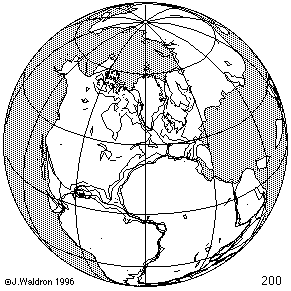 Watch the grid!
Drift…
Epoch:
[Speaker Notes: Ok, now ITRF mentioned a couple slides ago.
Most simplistic way to explain ITRF is to watch this animation.
This is a very loose representation/visualization of what the ITRF is, a characterization only.]
Plate-Fixed NSRS TRFs
NATRF
Frame = rotating
	(relative to ITRF)
NA Plate = constant
	(relative to NATRF2022)
ITRF
Frame = constant
NA Plate = rotating
[Speaker Notes: We say “NATRF2022” is “fixed” to the N.A. Plate, making it a “plate fixed” frame

-the frame is constant to itself, but rotating within ITRF, and moving in a different direction than the other 3 frames]
ITRF – constant frame, rotating plate
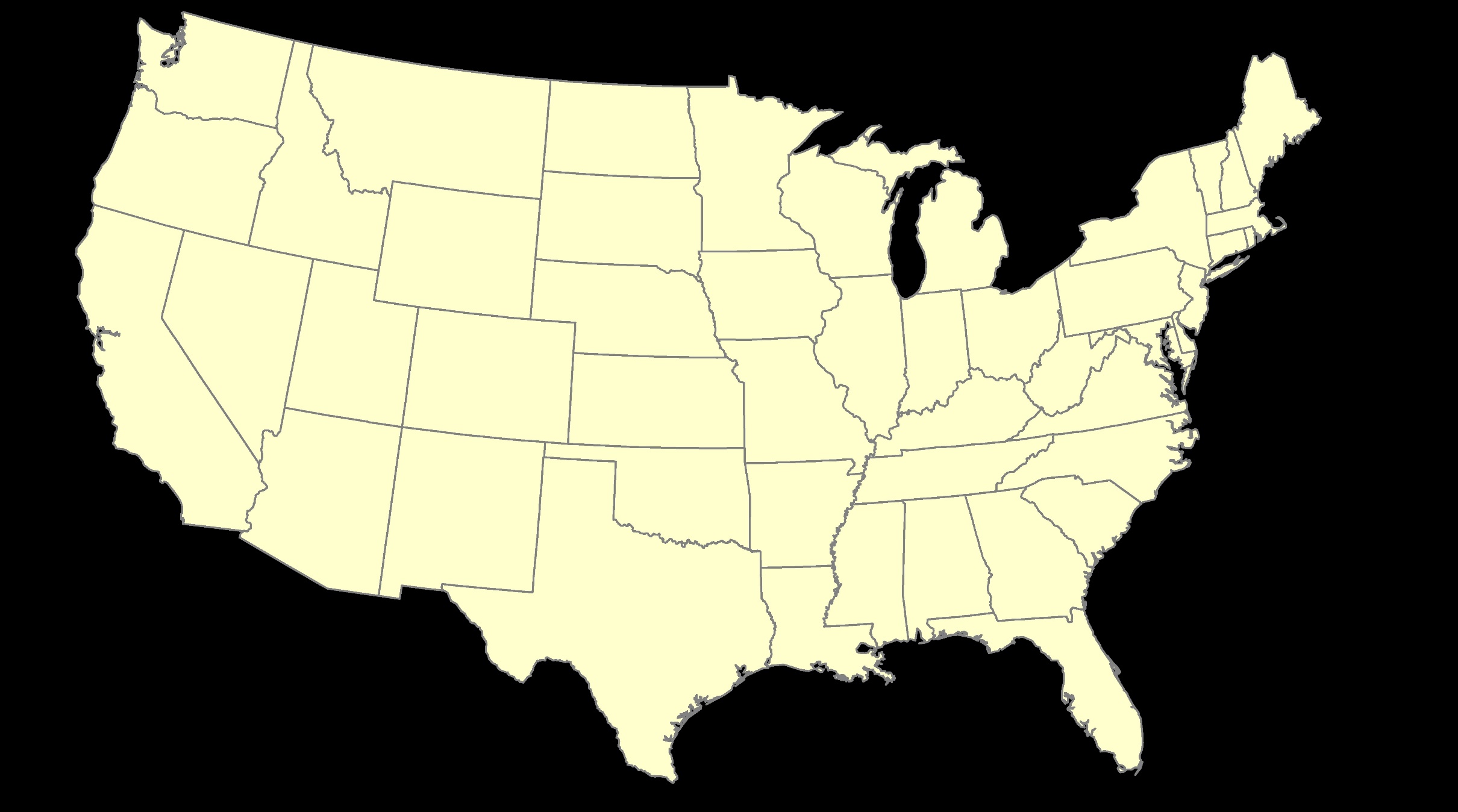 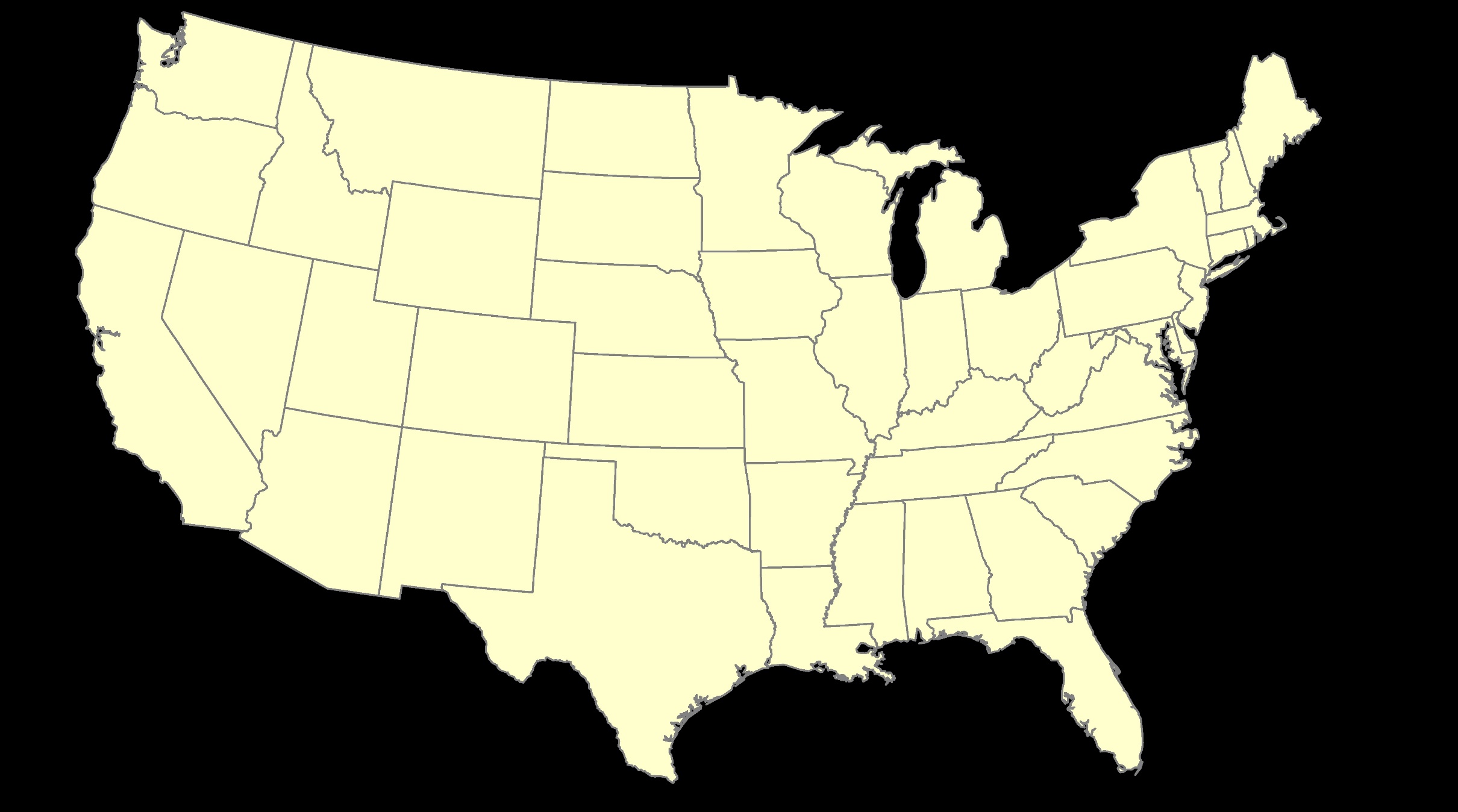 NATRF – rotating frame, constant with plate
Plate-Fixed
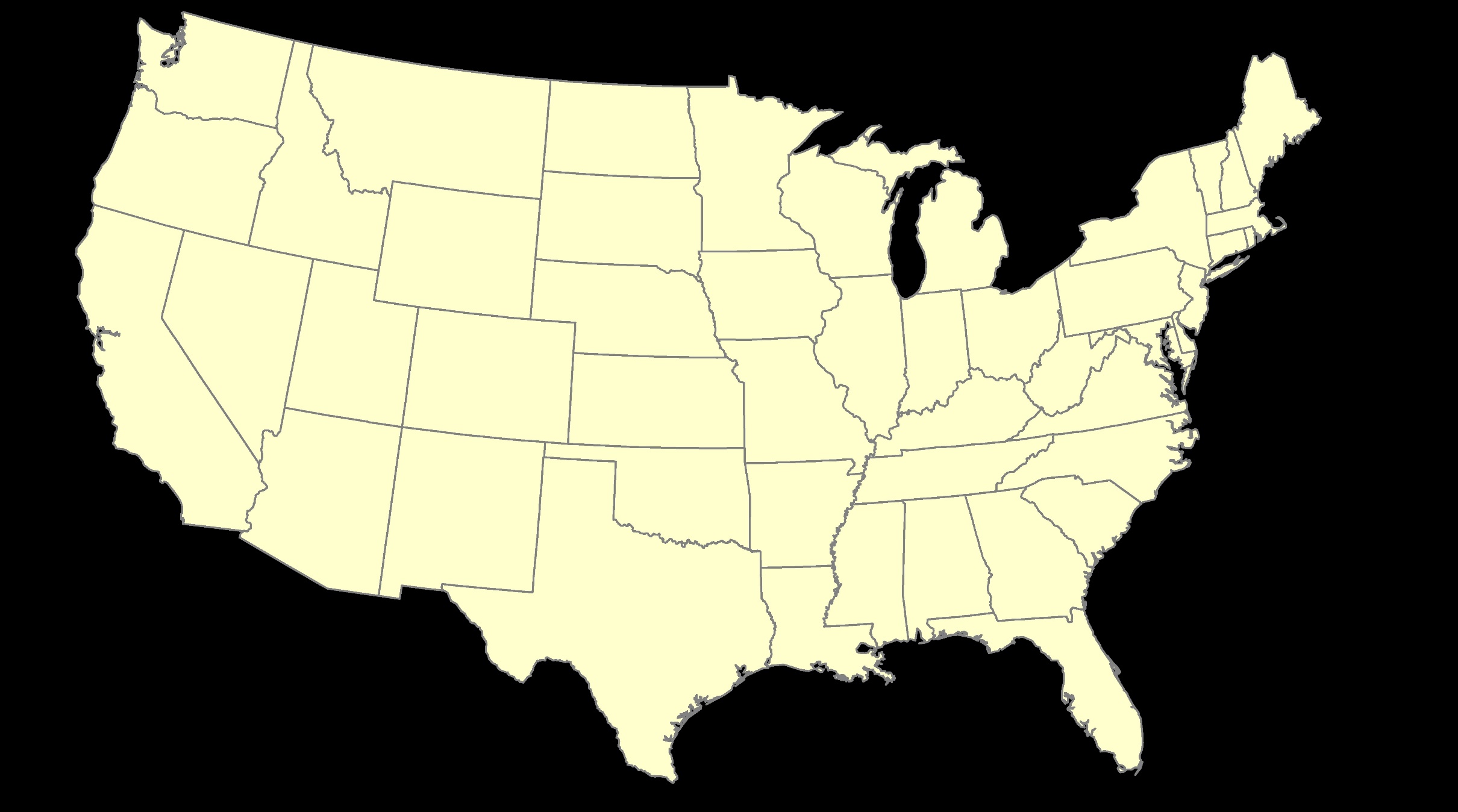 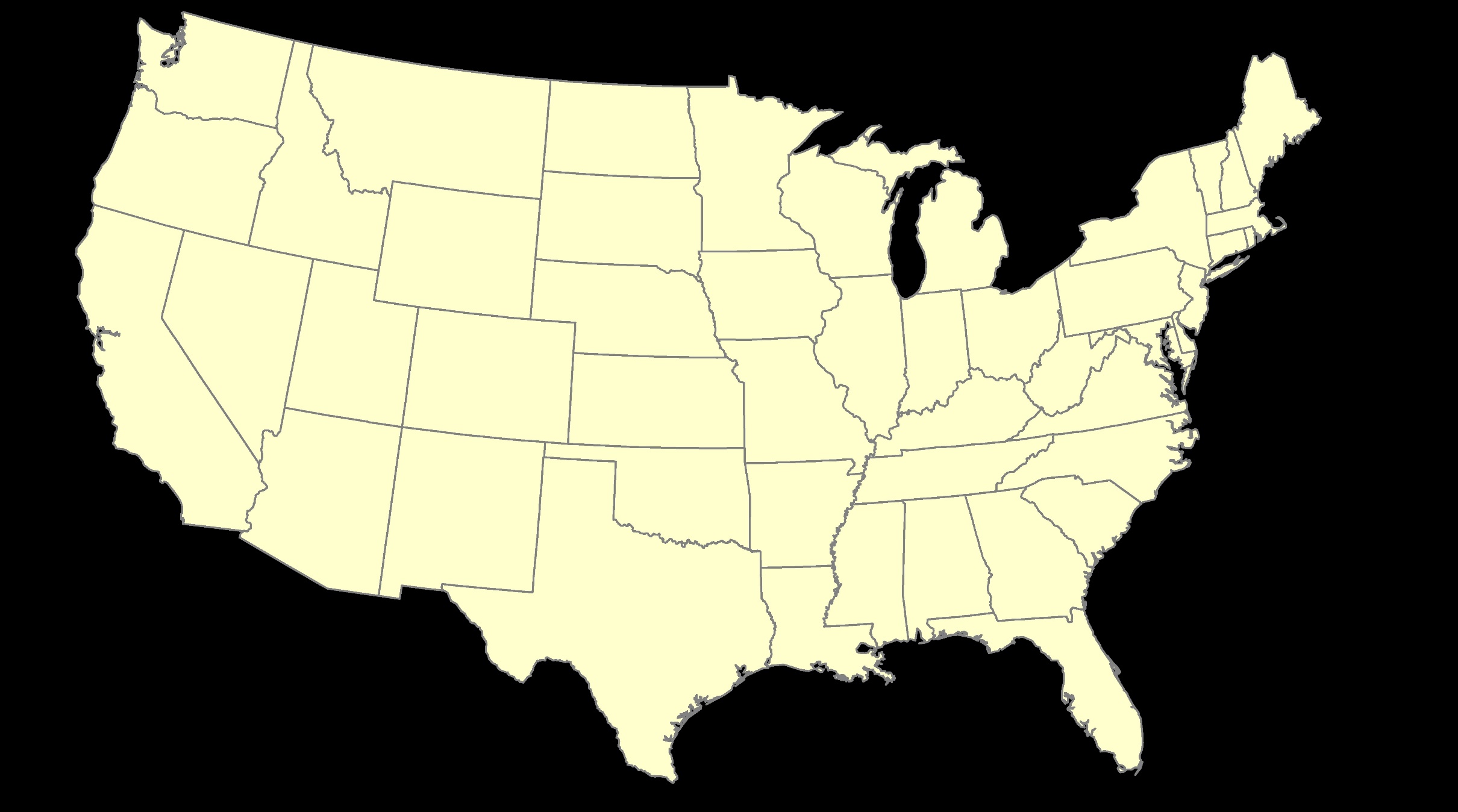 if you know epoch
ITRF or NATRF – your choice if you know epoch
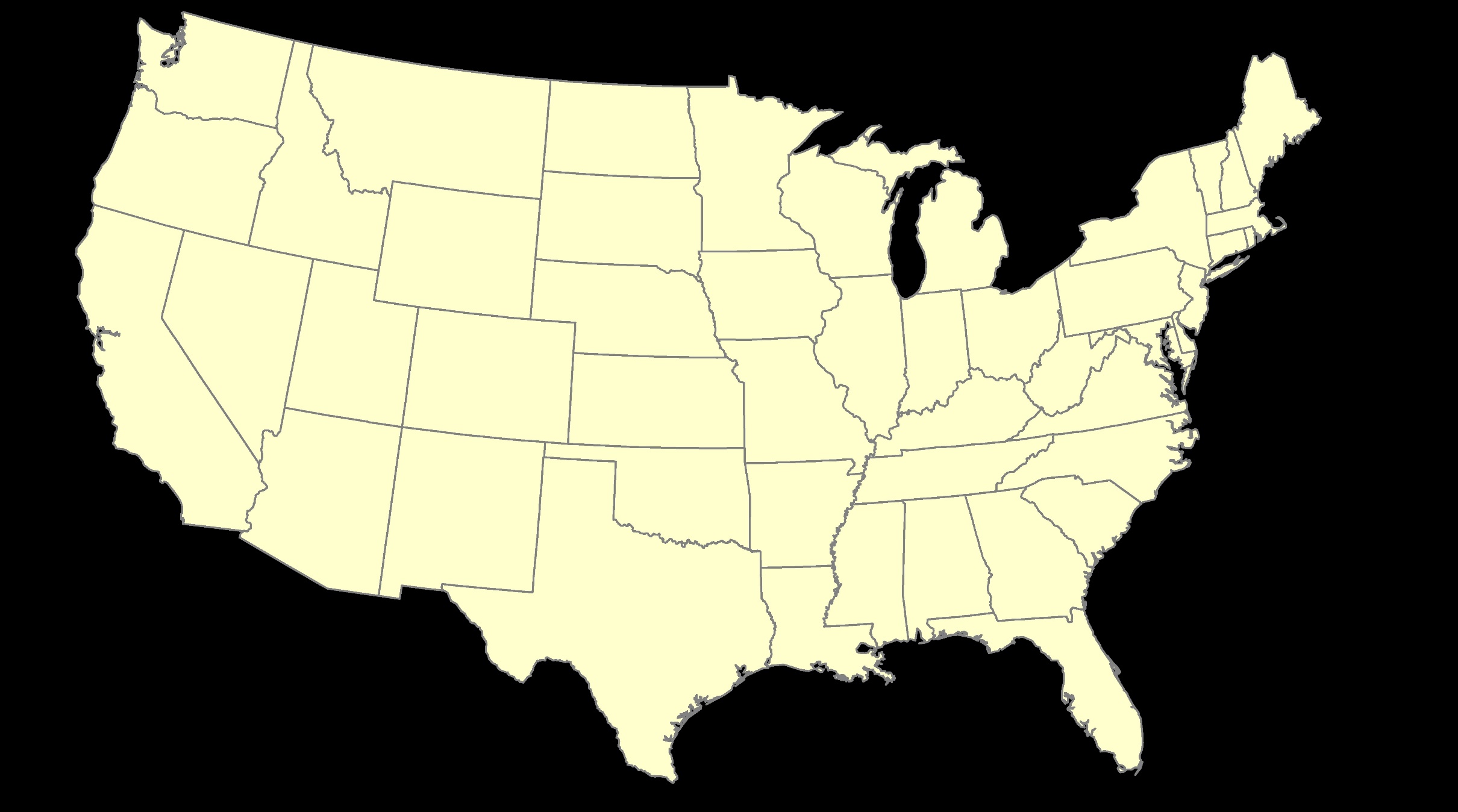 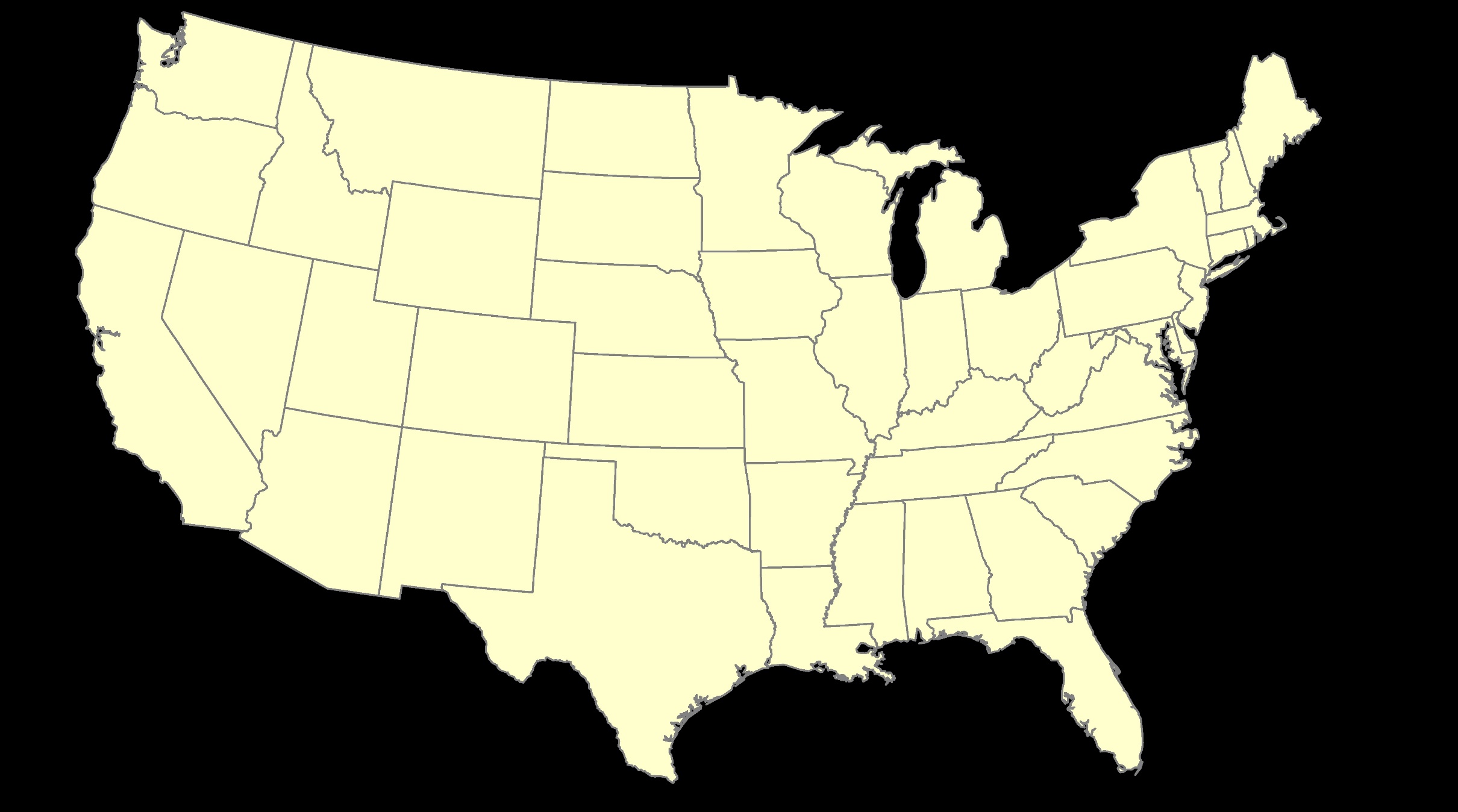 Terminology - Changing Coordinates
Conversion
change the type of coordinate
NAD83(2011) latitude & longitude  NAD83(2011) SPCS
Transformation
change the datum of coordinate
NGVD29 height  NAVD88 height
NAD 27 latitude & longitude  NAD 83(2011) latitude & longitude
Propagation
change the epoch of coordinate
NATRF2022 epoch 2020.00 to NATRF2022 epoch 2023.243
[Speaker Notes: Historically NGS has been inconsistent with these top two words.  
Going forward, we will use them as:
Conversion:  Meaning to change the type of coordinate without changing the datum or frame
Transformation:  Meaning to change the datum or frame, without changing the type of coordinate]
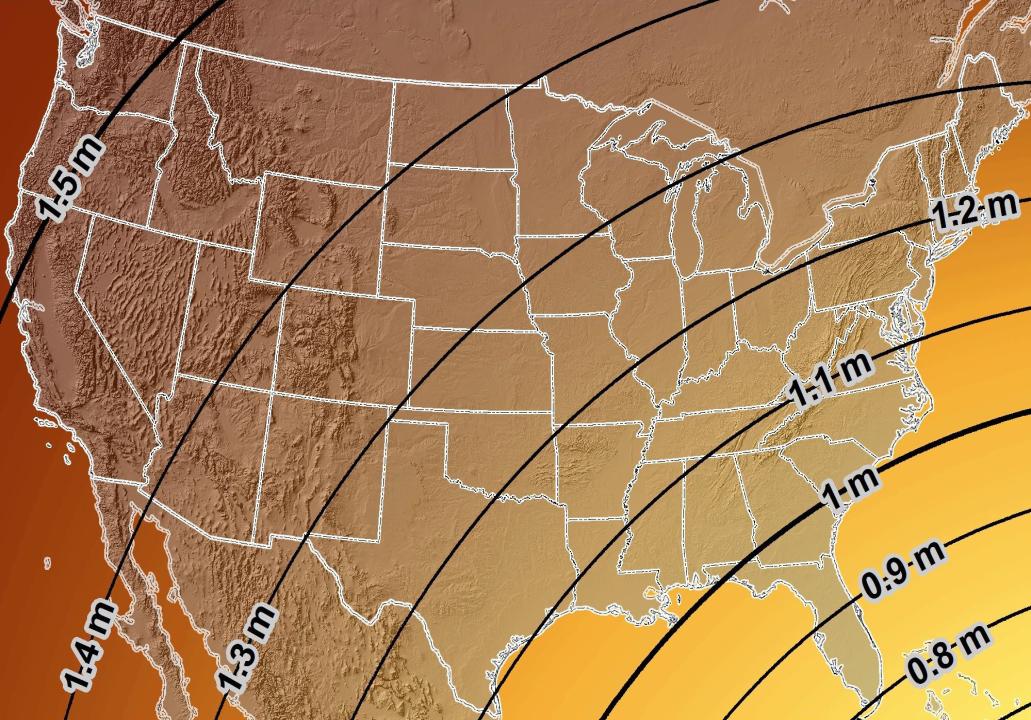 Estimated Geometric Change - Horizontal
NAD83 (2011)  NATRF2022
4.6 ft
4.3 ft
Direction of Shift
3.9 ft
3.6 ft
3.0 ft
[Speaker Notes: What’s the magnitude of the horizontal datum shift across Pennsylvania?
Minimum Shift ~3.75 feet
Maximum Shift ~3.97

Remember this is just an estimation, don’t hold me to the numbers please]
Remember…
What’s the goal of NATRF2022?
Give you the stability in positions that you expect
That’s the point of Reference Epochs (REs)
Akin to the different realizations of NAD83
REs will be published every 5 or 10 years
you choose when you update
we expect many users will adopt our first Reference Epoch Coordinates (RECs), then stay there long term
aka versions
[Speaker Notes: REs will be published every 5 or 10 years
-you choose when you update
-in a perfect world, everyone would stay current, but we expect many users will adopt first RE and stay ther]
Preparing for New Datums
Two factors will dictate your frequency of coordinate updates
Your accuracy needs
The region you work in  tectonic motion
Do manholes need cm-level updates annually?
We accommodate that… you choose
Just because we’re chasing the millimeter… it doesn’t mean you need to.
[Speaker Notes: What’s the goal of the way NATRF2022 was designed, by including EPP2022 and IFVM2022

For a database of features in PA

Does a database of manholes in PA need cm-level coordinate updates on an annual basis?  Probably not.]
Preparing for New Datums
Know the epoch of your data/datasets
consider how you will track this
full to-the-second timestamp on every feature?
labeling a year for each dataset?
something in-between that works for your needs?
Preparing for New Datums
Reprocessing your data
in a perfect world, everyone would reprocess
What does this really mean?
consider a hydro-enforced DEM
start over with the raw flight data (GNSS/IMU)
generate new point clouds
recreate all the drainage features in new datum
Unrealistic for vast majority
[Speaker Notes: this is totally unrealistic  both from a financial and programmatic perspective]
Preparing for New Datums
Transforming your data
NGS Coordinate Conversion and Transformation Tool
ASCII up/download, Web Services, or Download
Source code on GitHub  github.com/noaa-ngs
ask your software provider(s) about integration
we envision COTS integrations as most popular method of access
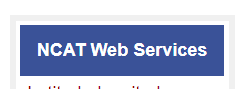 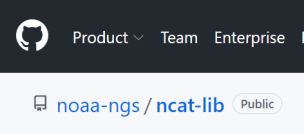 [Speaker Notes: Transforming your data

NCAT - NGS Coordinate Conversion and Transformation Tool

available now: ASCII upload and Web Services

ask your software providers about integration

we envision this as most popular method of access

Industry Workshops - May 2021 and August 2022
-Esri, Trimble, Blue Marble, etc… all the well known names attended

Geospatial Software Developers’ Summit – Nov/Dec
- International & Virtual  US NGS and NRCan CGS]
NCAT will allow you to propagate new field data from 
Survey Epoch to Reference Epoch
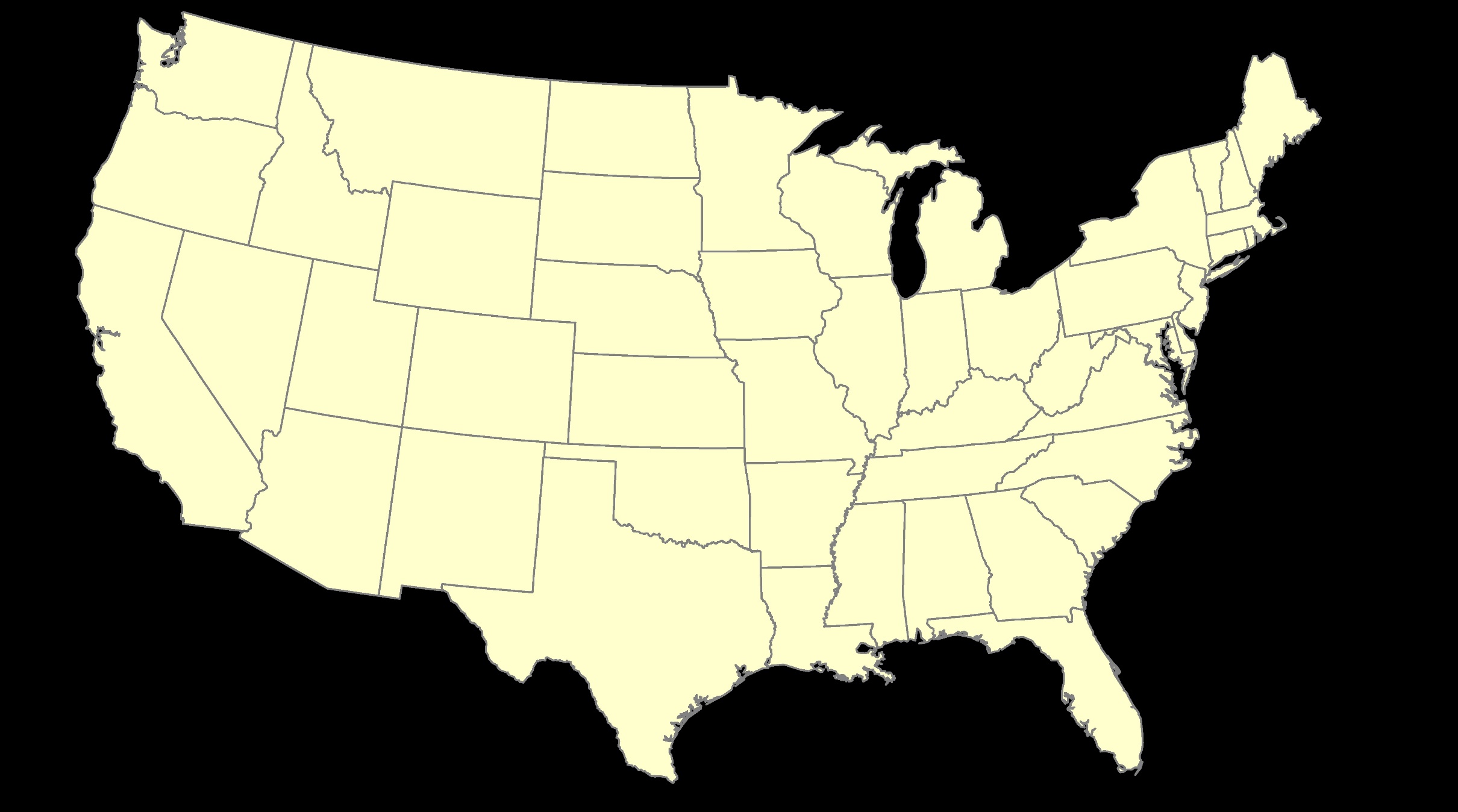 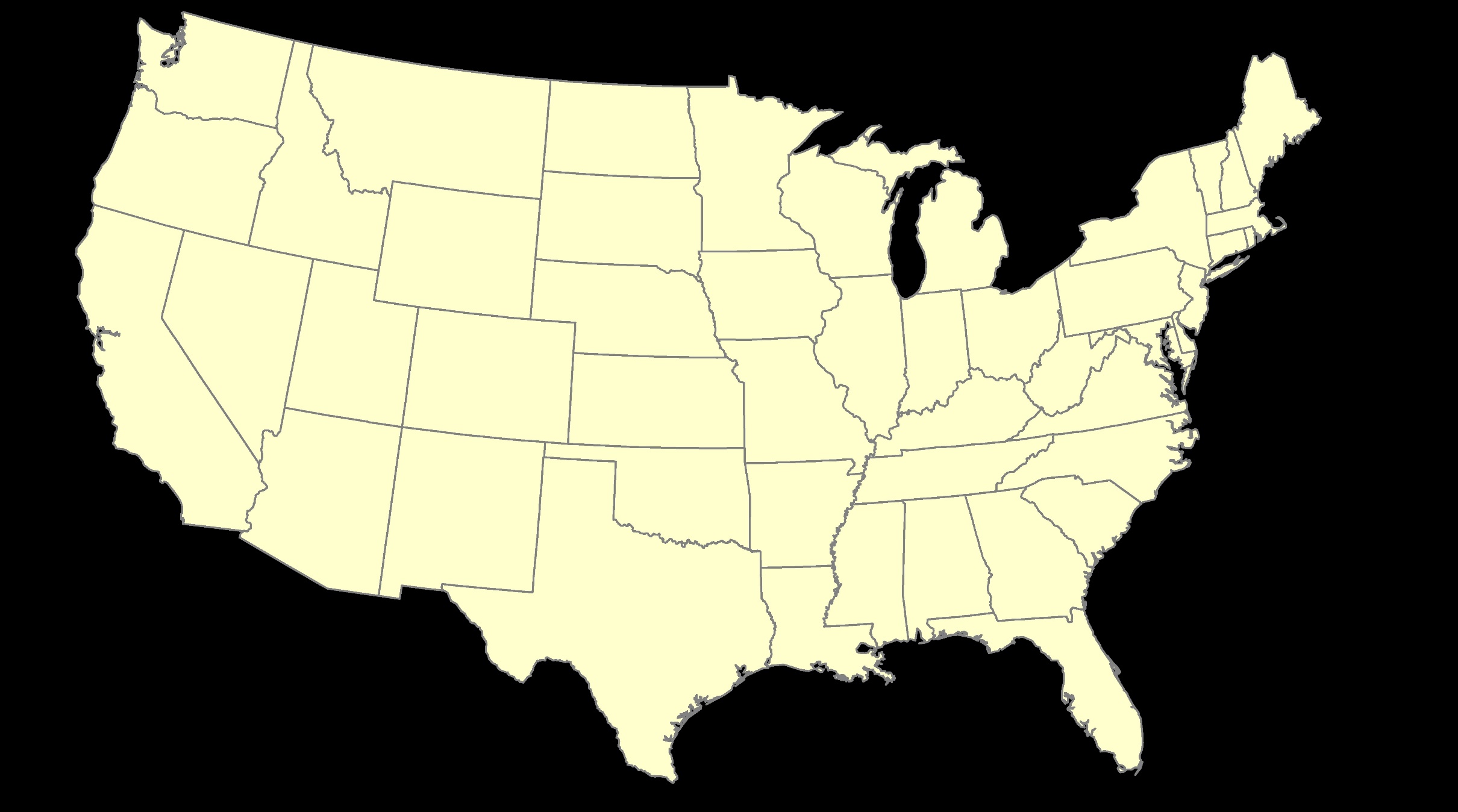 New Lat/Long = New XY
With a new horizontal datum…
NAD 83 to be replaced by NATRF2022
There comes a new set of State Plane Coordinate System zones
SPCS 83 to be replaced by SPCS2022
A “flat” Earth for the future
State Plane Coordinate System of 2022 (SPCS2022)
Similar to existing State Plane…
Same 3 map projection types
Same ellipsoid (GRS 80)
But different…
Based on new datums instead of NAD 83
Designed to reduce difference between “grid” and “ground”
Many more “zones”
Zones “layers” will exist in most states
Lambert Conformal Conic (LCC)
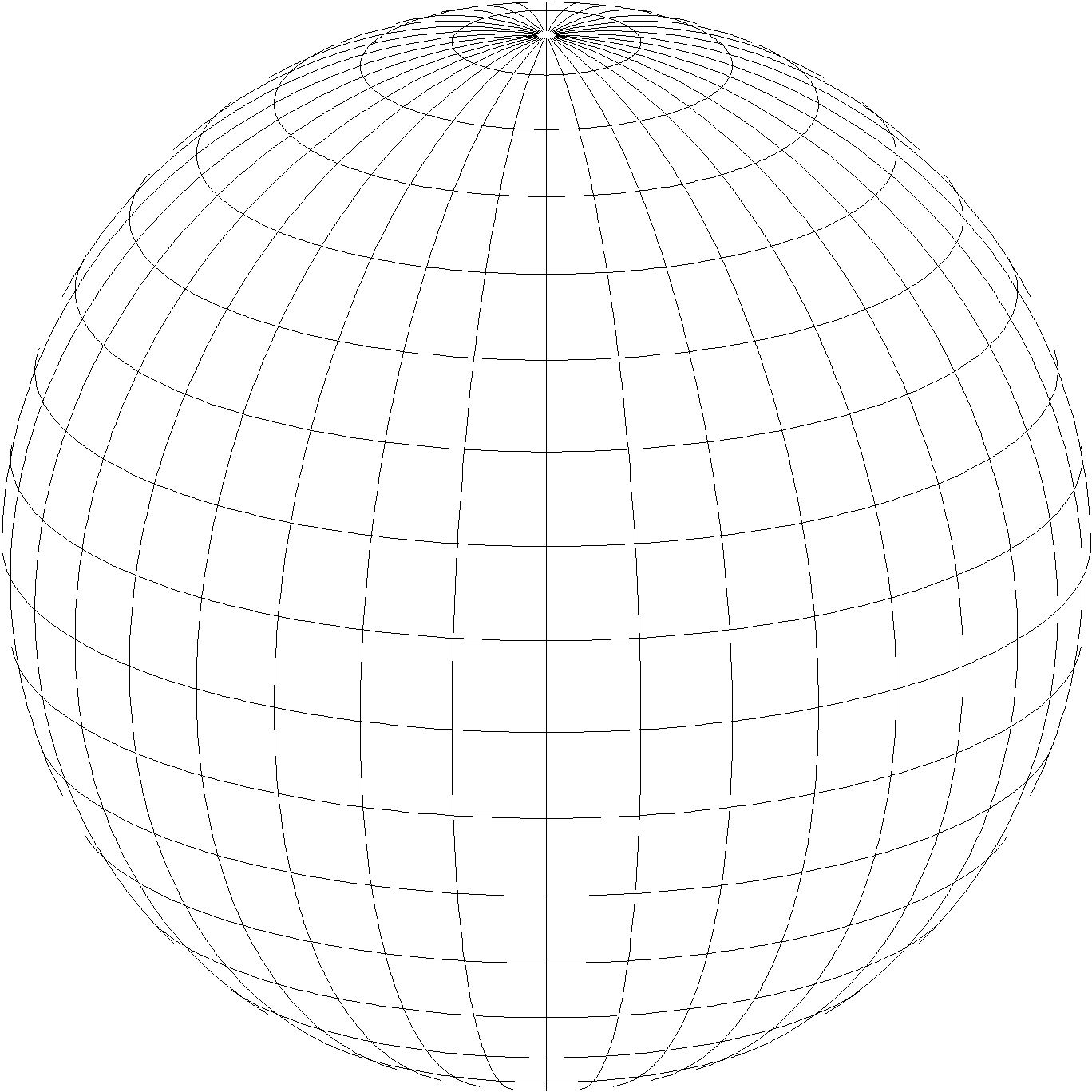 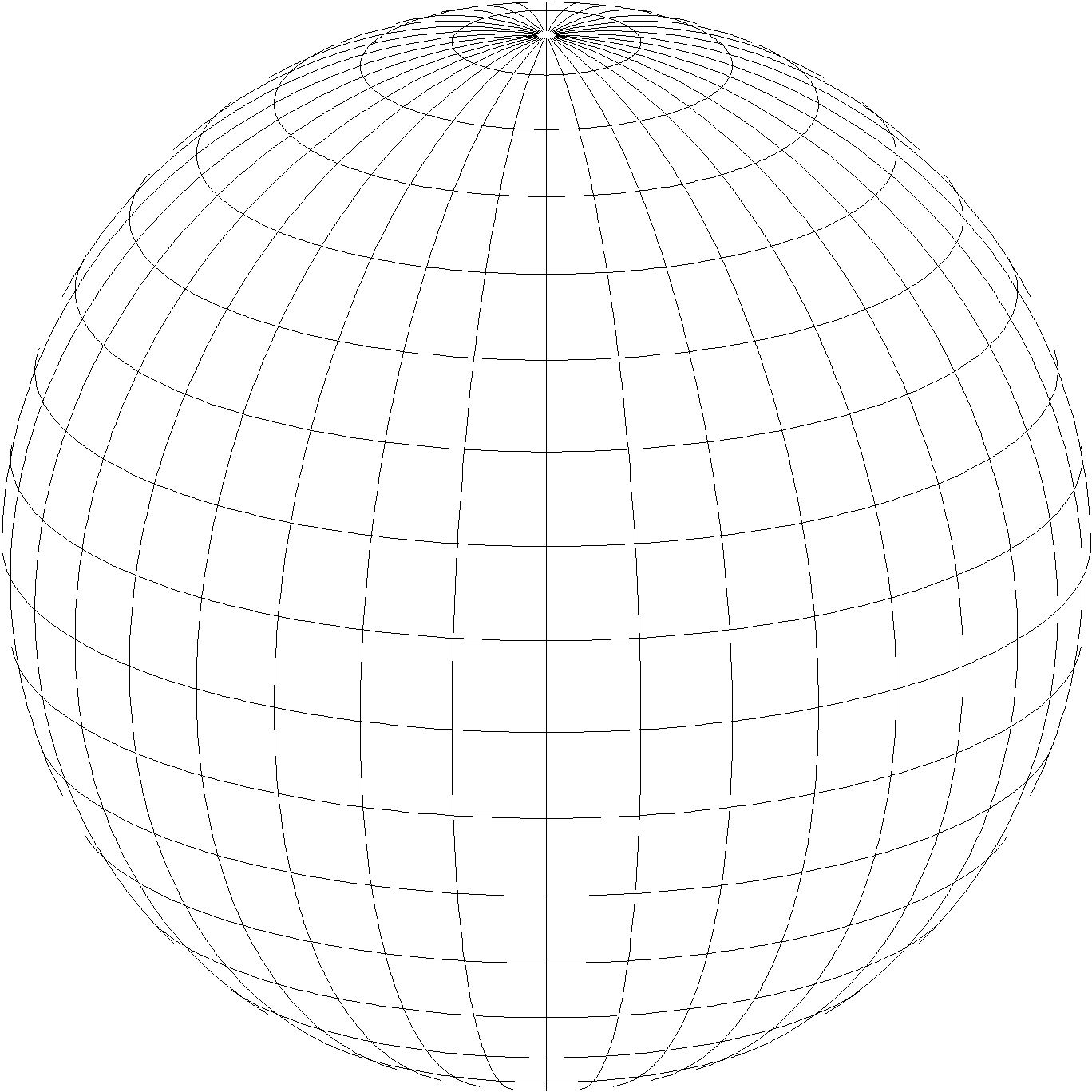 Transverse Mercator (TM)
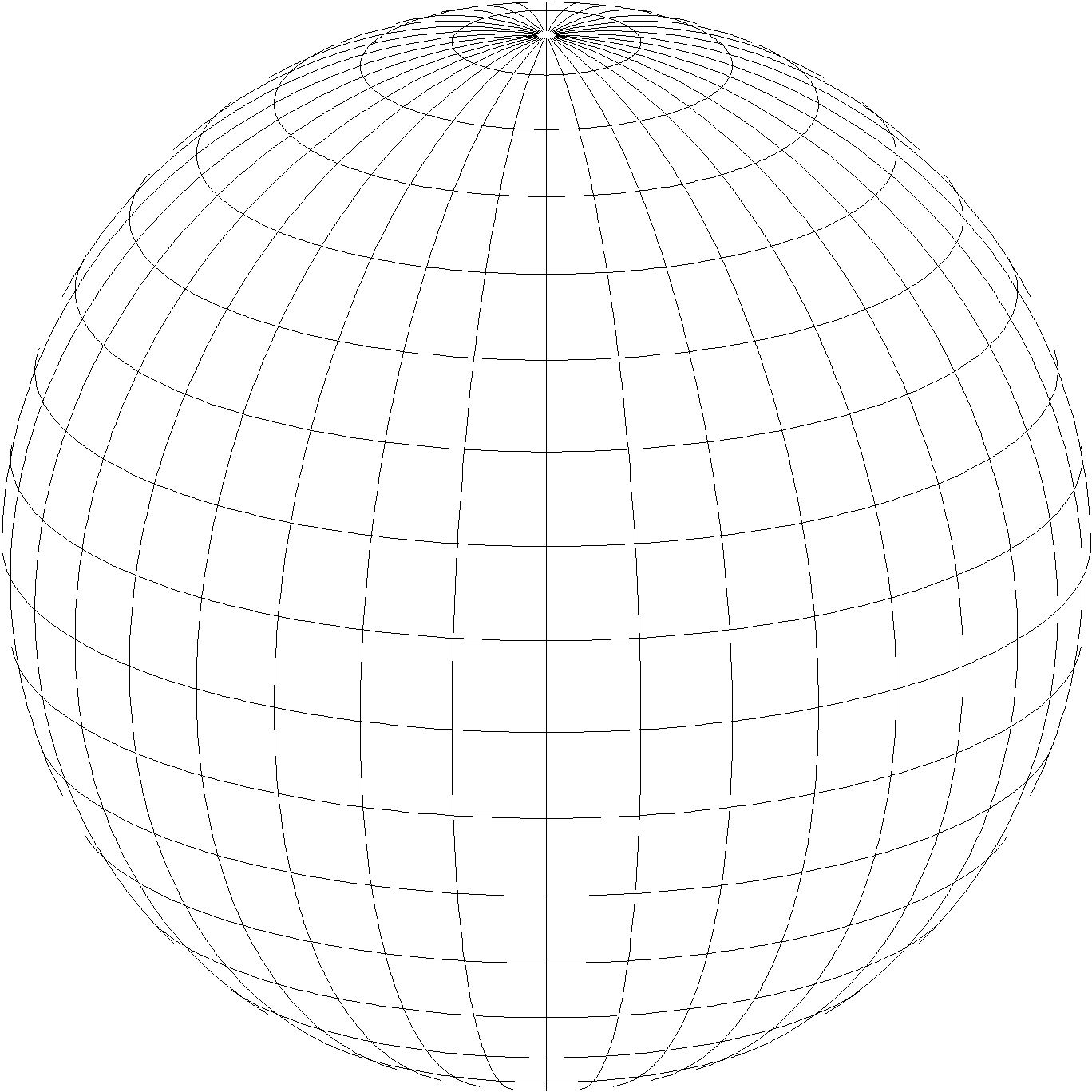 Oblique Mercator (OM)
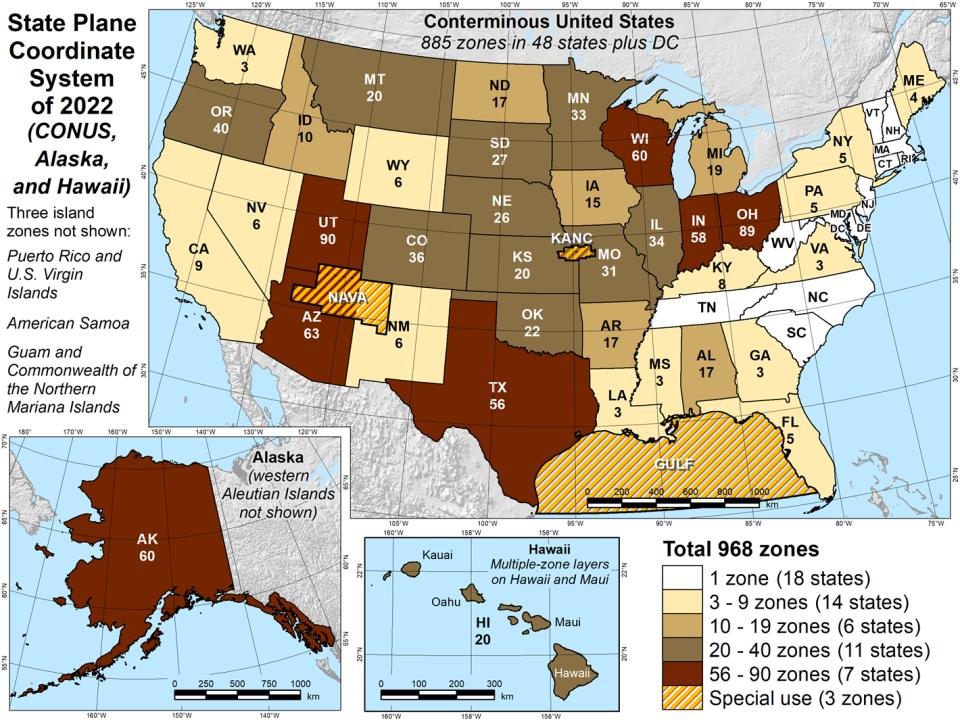 Northings are still North
Eastings are still East
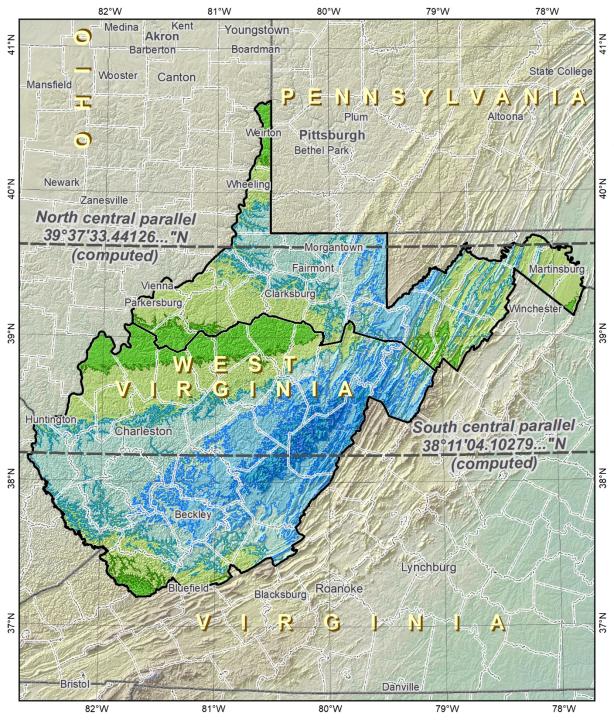 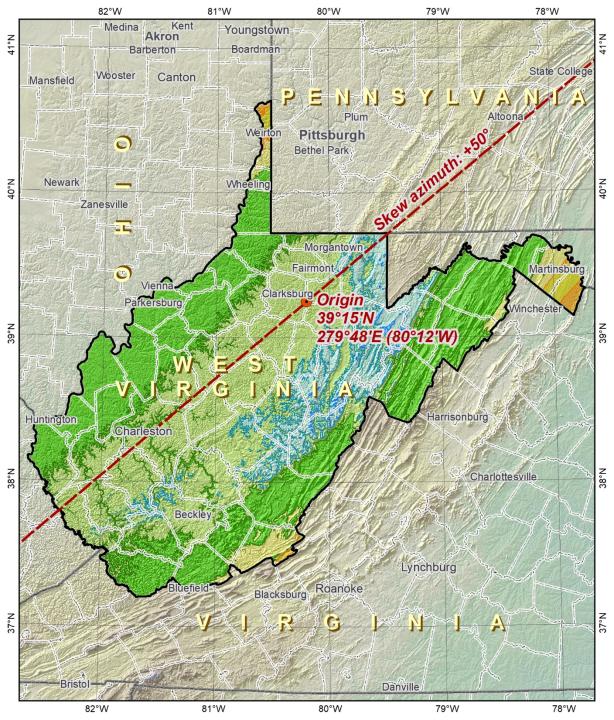 SPCS83
SPCS2022
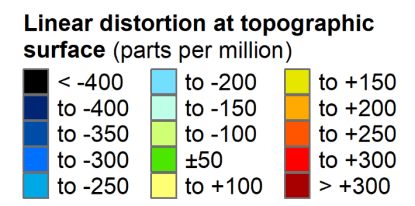 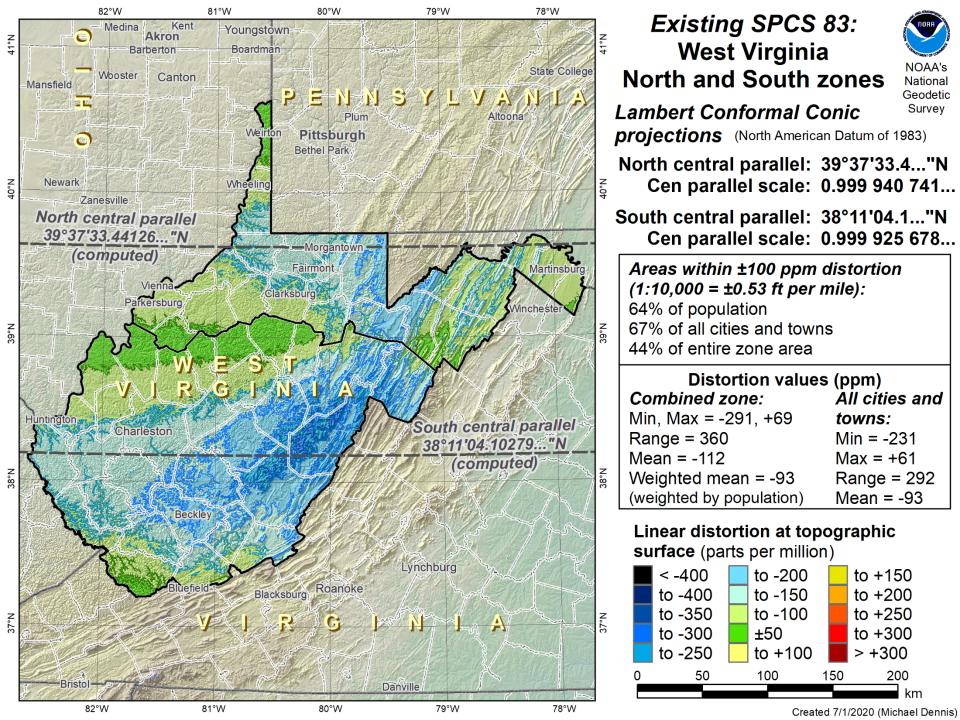 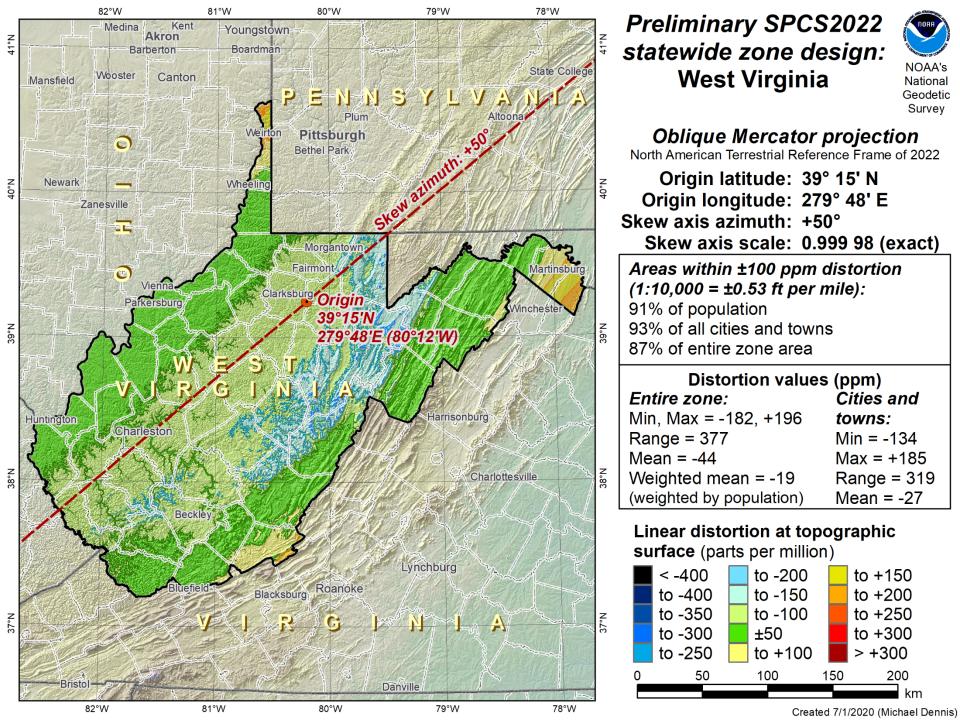 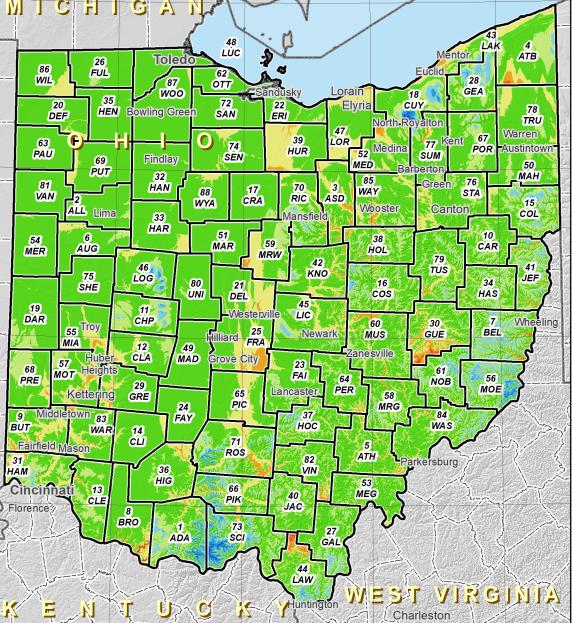 SPCS2022 Zone Layers in Ohio
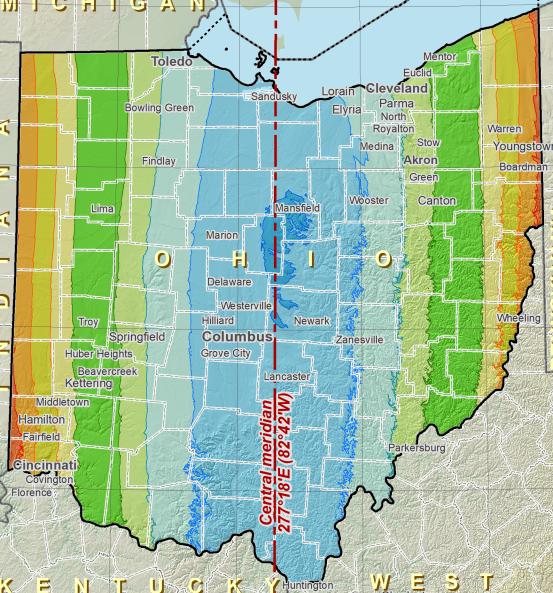 Both Single Statewide and Multi-Zone Layers will coexist
Think about your data, your goals, your customers
Remember that geographic coordinates are your friend!
Smaller zones not “the best” … it all depends on usage & goals
The Survey Foot is dead!

Long live the Survey Foot!

US Survey Foot was deprecated 31 December 2022…
But will always be available in NGS tools for NAD83 and NAD27
[Speaker Notes: We start with the SPCS83 zones as a frame of reference

NOTE that the color shading of these zones is matched to that of the Preliminary SPCS2022 Zones that follow]
Email Subscriptions
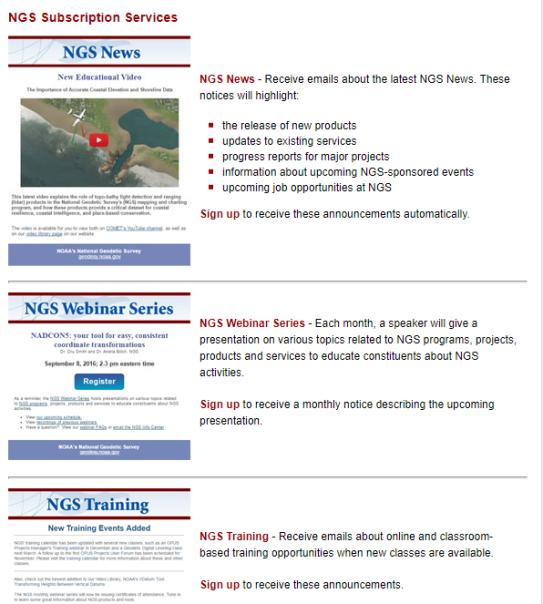 *Only 1-2 messages per month*

NGS News
Includes quarterly NSRS Modernization newsletter
Webinar Series
Training
GPS on Benchmarks
Click this icon on homepage
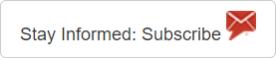 [Speaker Notes: Stay abreast of any new information coming from us via Email Subscription – 
Sign up for notifications about News, webinars, and training opportunities with NGS. 
We also use our News subscription list to send out our quarterly NSRS Modernization Newsletter.]
Jeff Jalbrzikowski, P.S., GISP, CFS
Appalachian Regional Geodetic Advisor
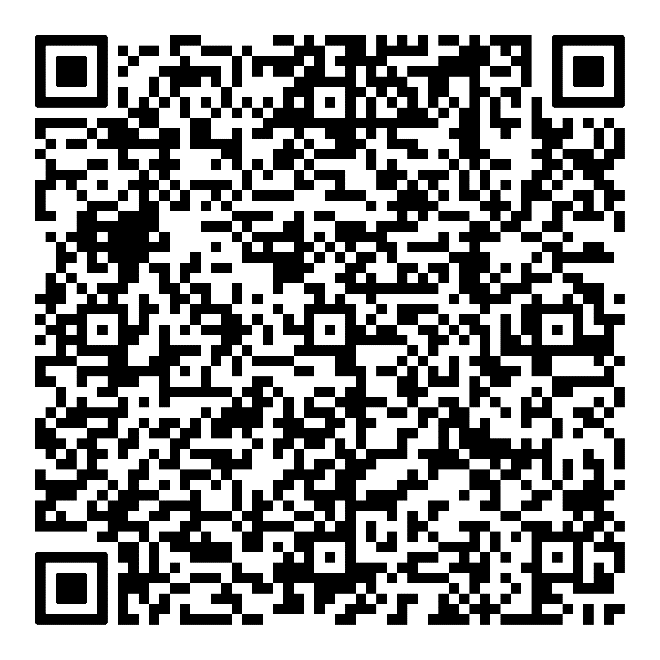 jeff.jalbrzikowski@noaa.gov
240-988-5486


https://www.ngs.noaa.gov/ADVISORS/
or search: “NGS advisors”
Scan the QR code to save my contact info to your phone